WELCOME!

Please write your name and school in the chat.

Please give this training your full attention, closing down any emails or documents that might distract you. 

Please also be brave and engage fully with the questions and activities.

You will need a copy of the Guide to hand, plus a pen/pencil
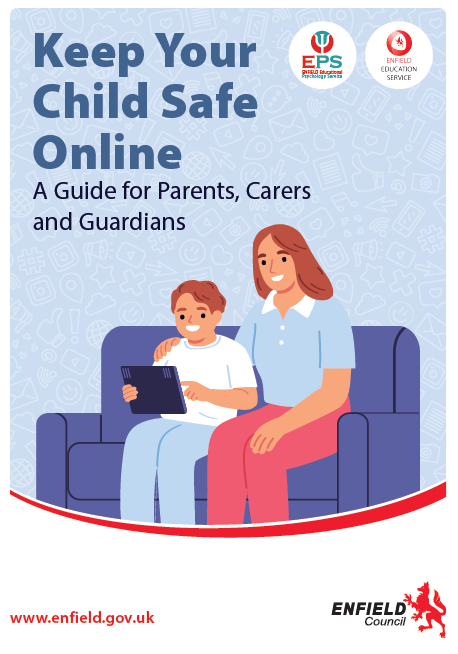 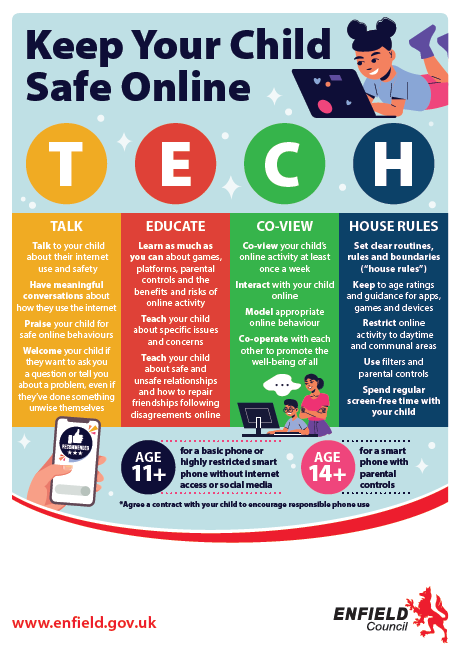 Click to add subtitle
Online Safety | Enfield Council
https://traded.enfield.gov.uk/thehub/safeguarding-in-schools/online-safety
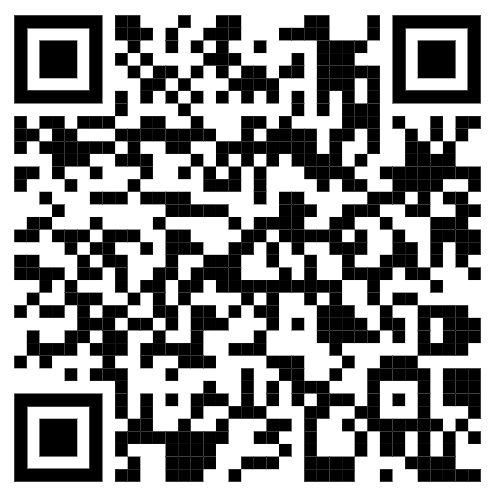 www.enfield.gov.uk
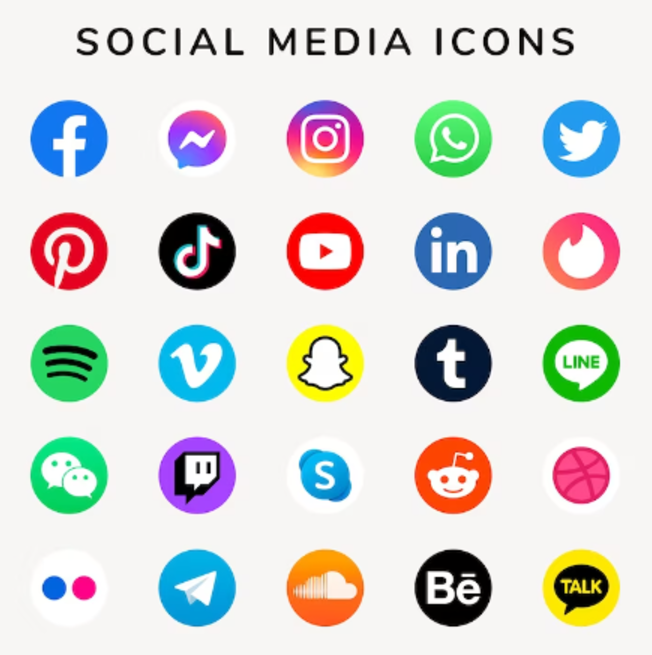 ACTIVITY:
How many icons can you identify?
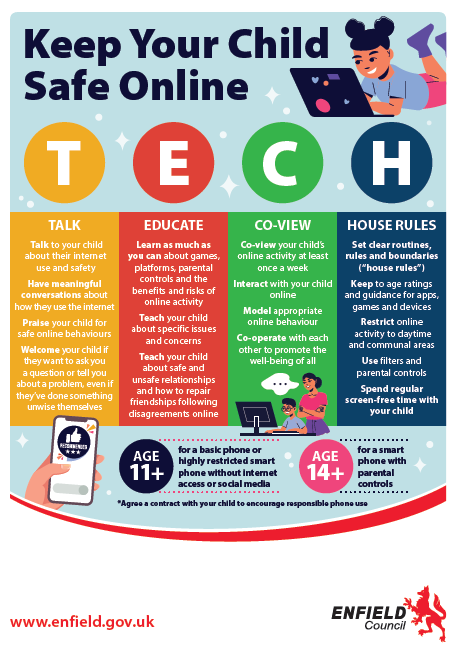 Our guidance is research-based, comprehensive and designed to genuinely help parents and safeguard our children. 
It is based on the TECH approach.
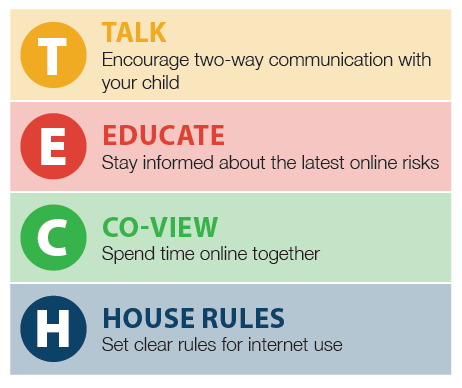 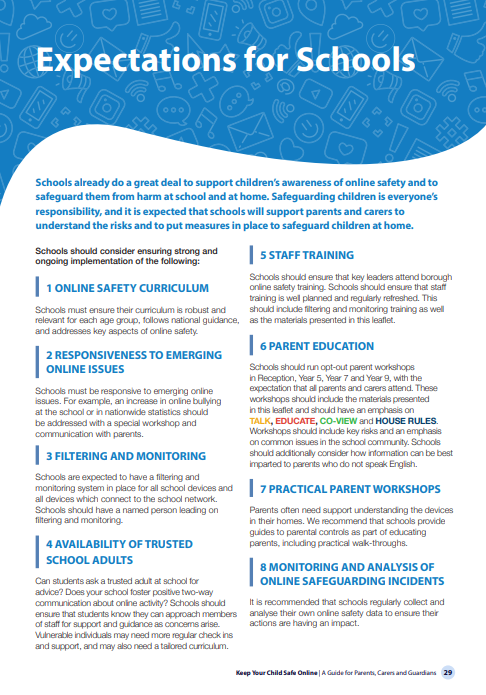 Expectations for schools
Share the Guide with all parents

Publish the Guide on your website

Display the poster in your foyer

Hold opt-out parent courses for Years R, 5, 7 and 9

Offer practical parent workshops
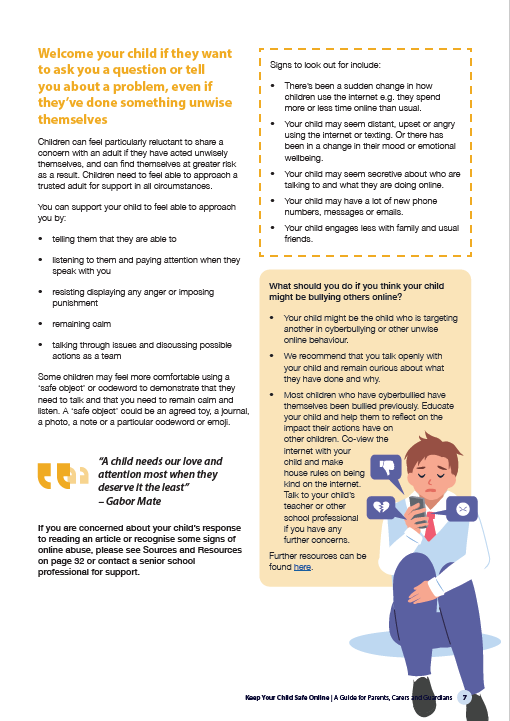 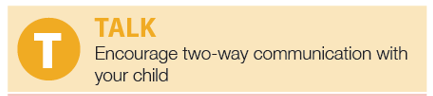 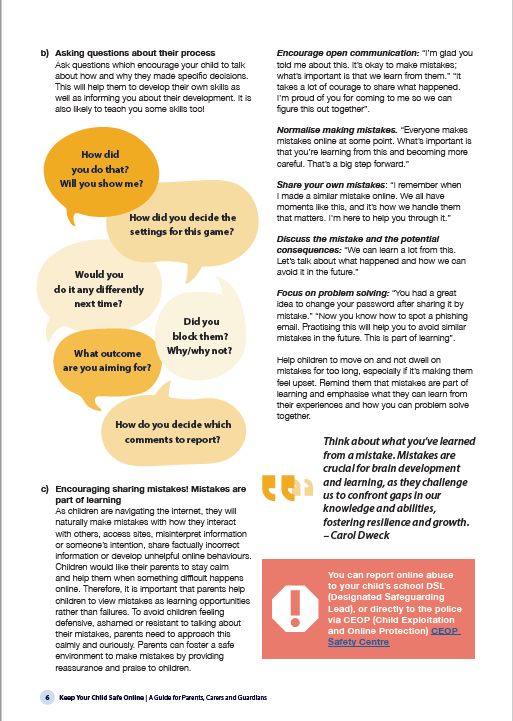 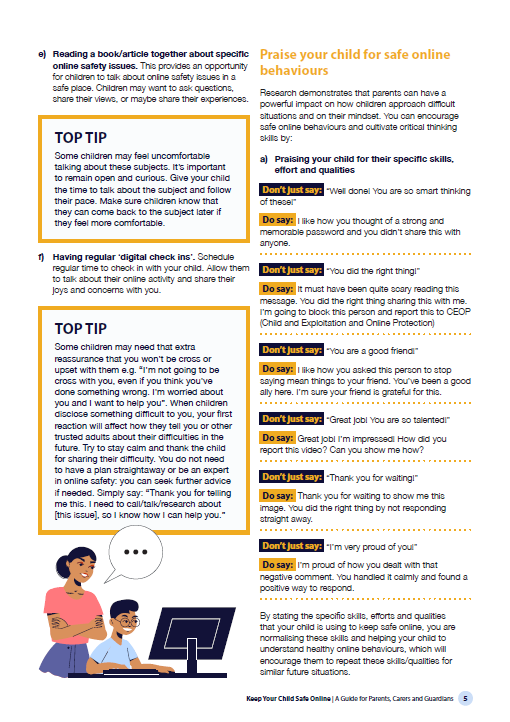 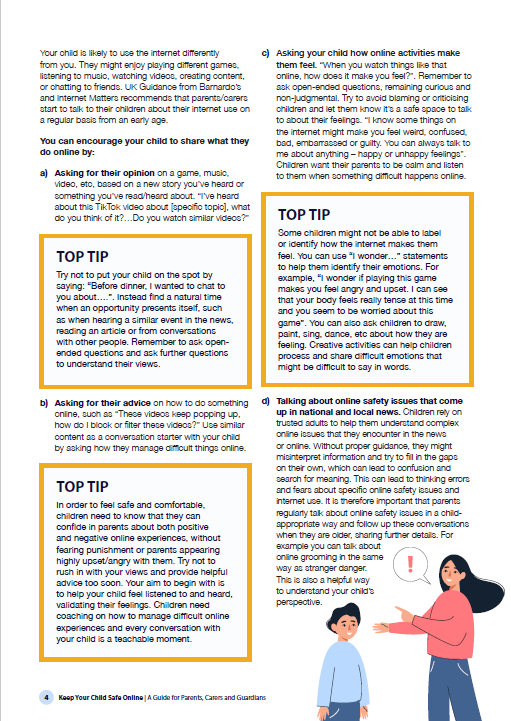 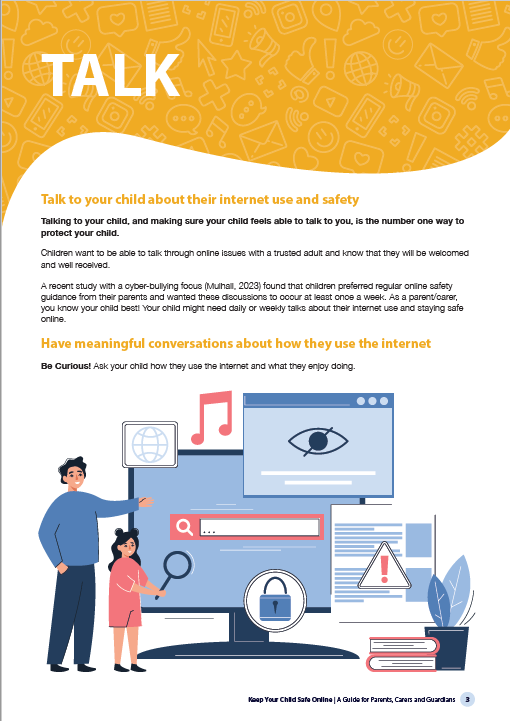 The importance of talk
How to welcome your child, even if they’ve done 
	something unwise themselves
How to open up a conversation
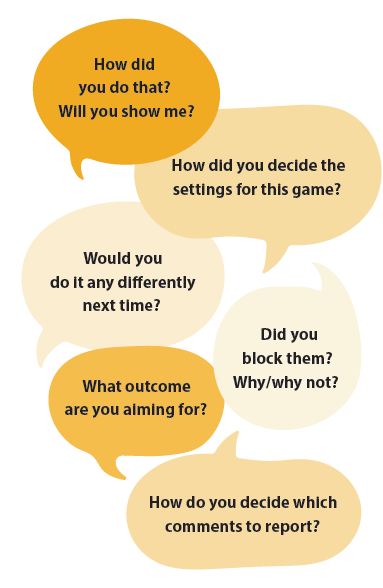 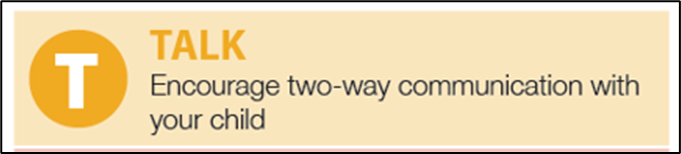 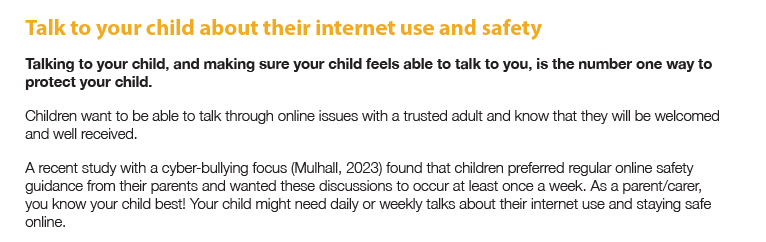 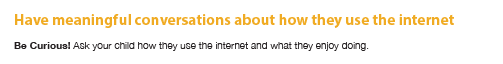 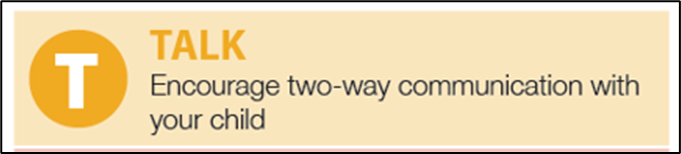 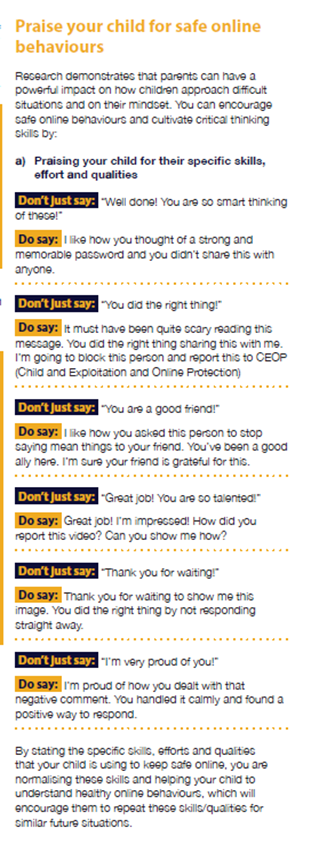 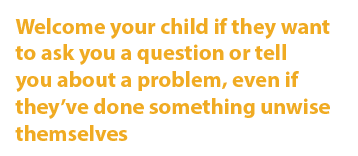 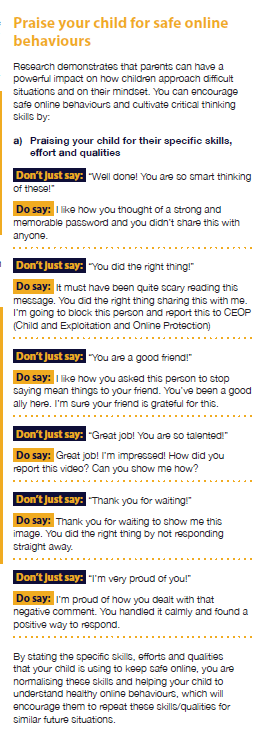 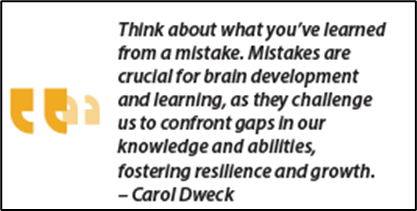 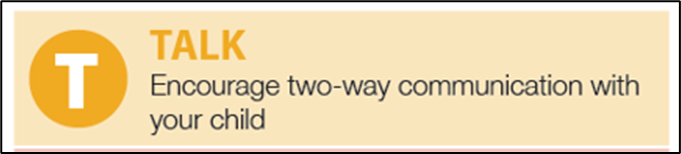 ACTIVITY:

How would you react if your child told you about a problem they were having online? What if it was their ‘fault’ to begin with?

How does your child know that it is safe to share worrying things with you?
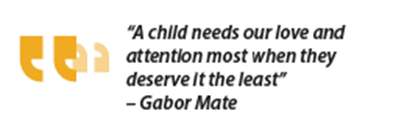 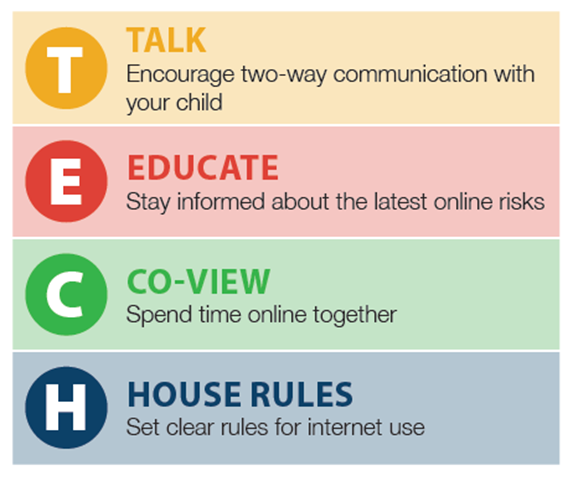 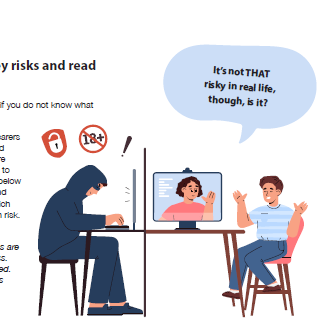 ACTIVITY: Quick Quiz
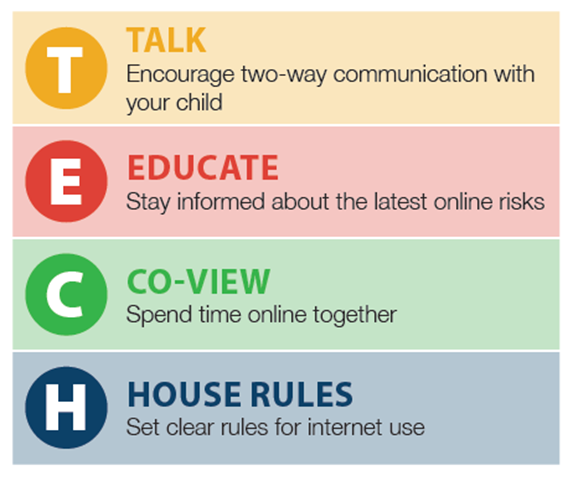 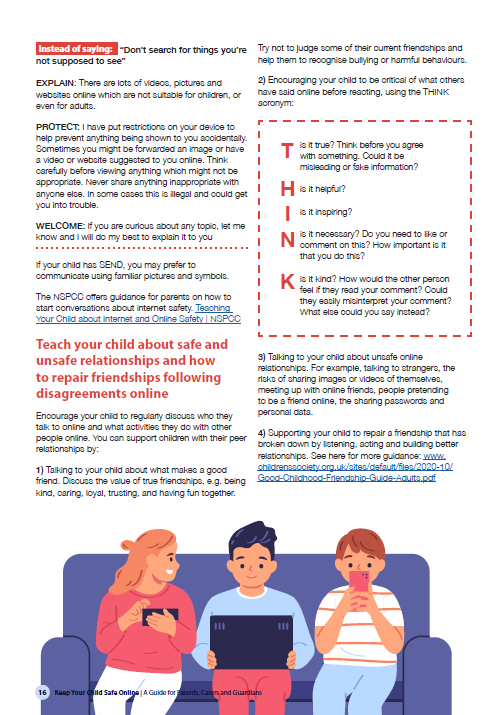 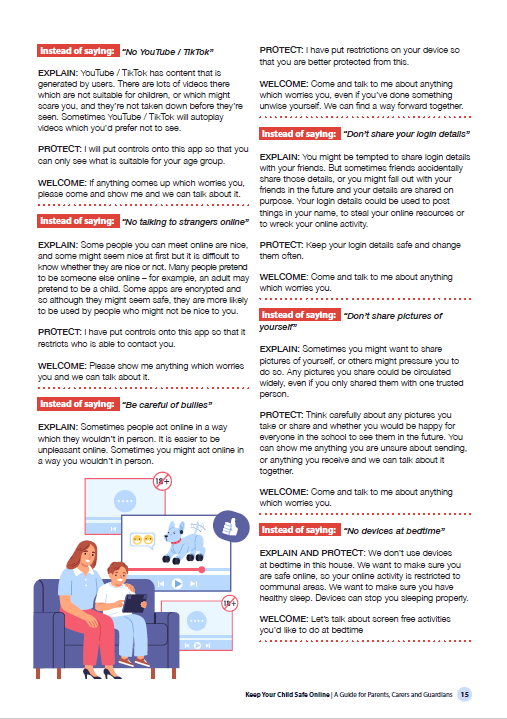 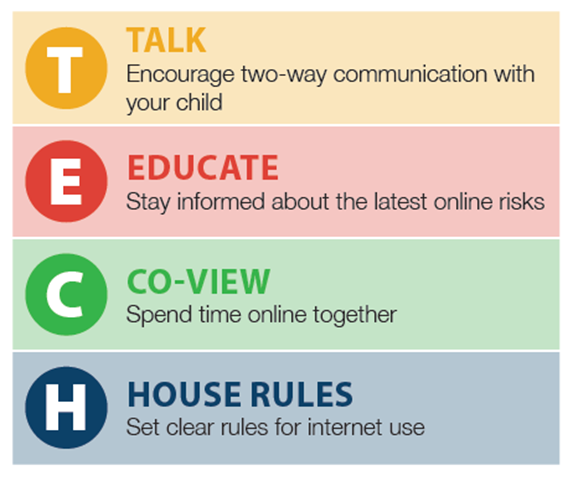 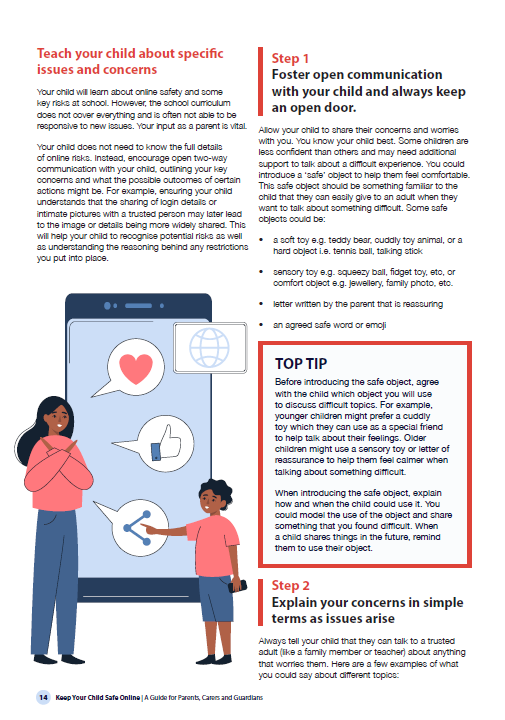 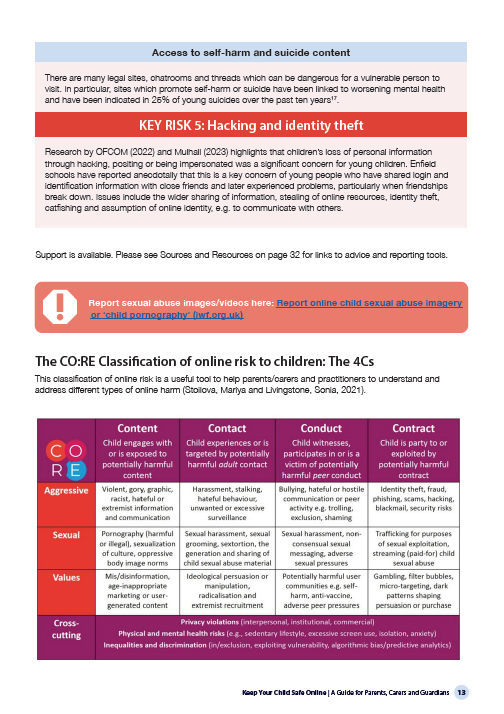 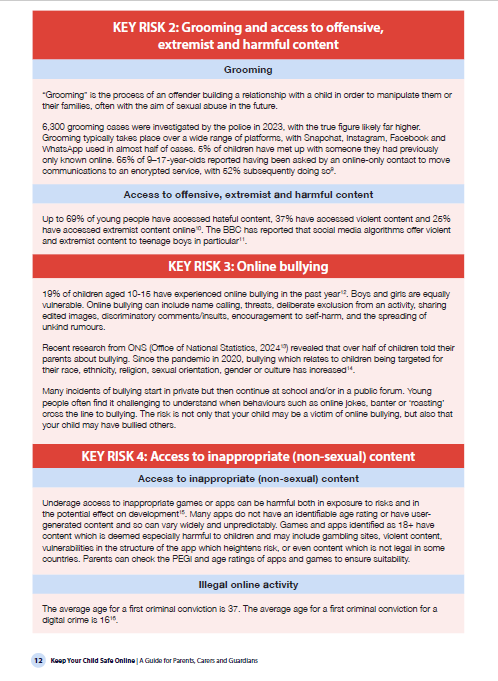 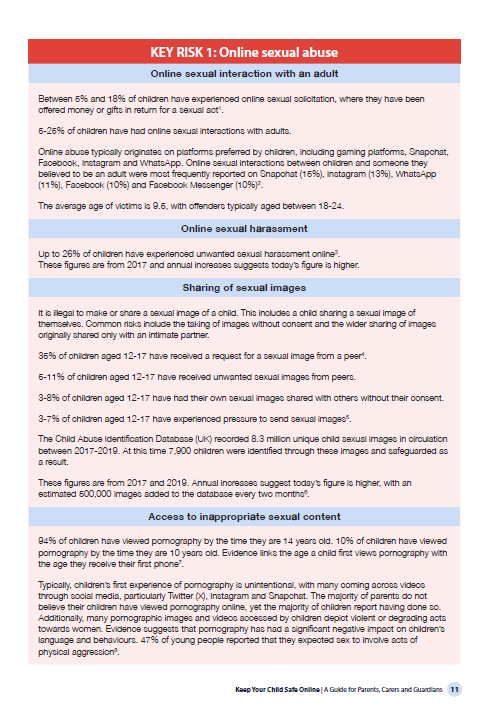 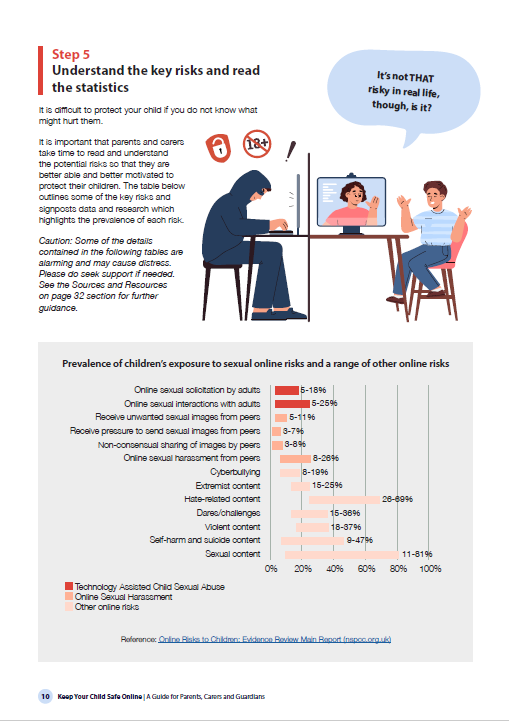 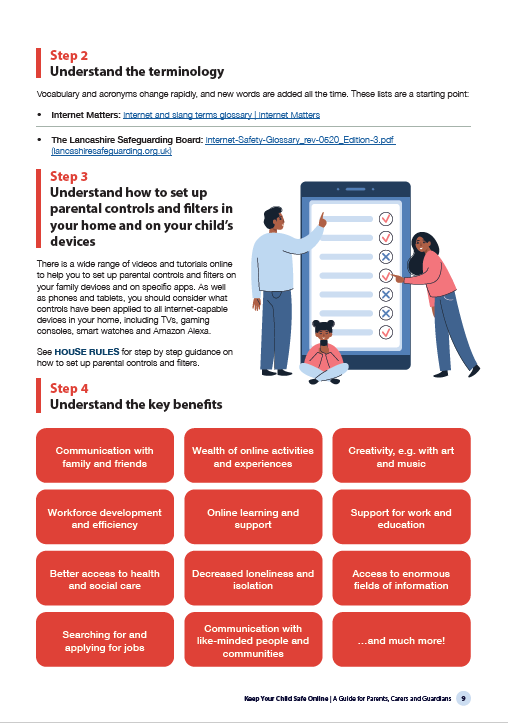 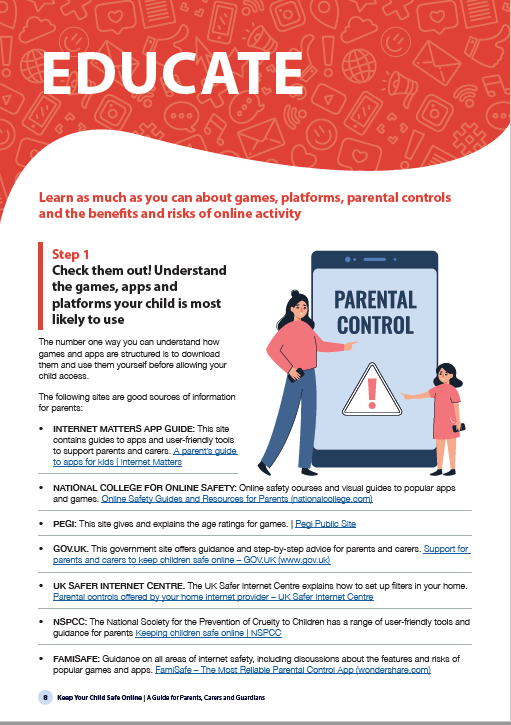 - Key risks and statistics
- Dictionaries
- How to teach your child about risk and repair
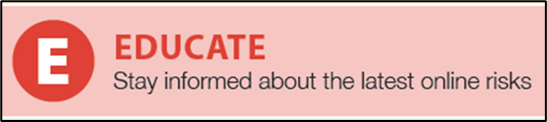 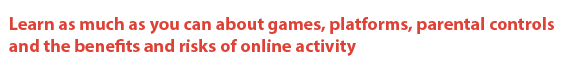 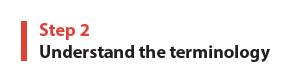 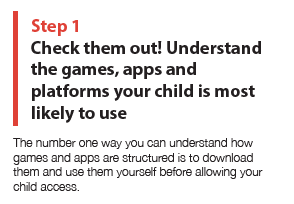 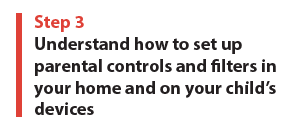 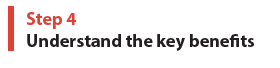 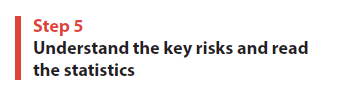 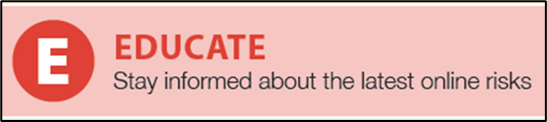 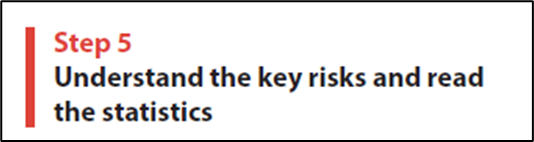 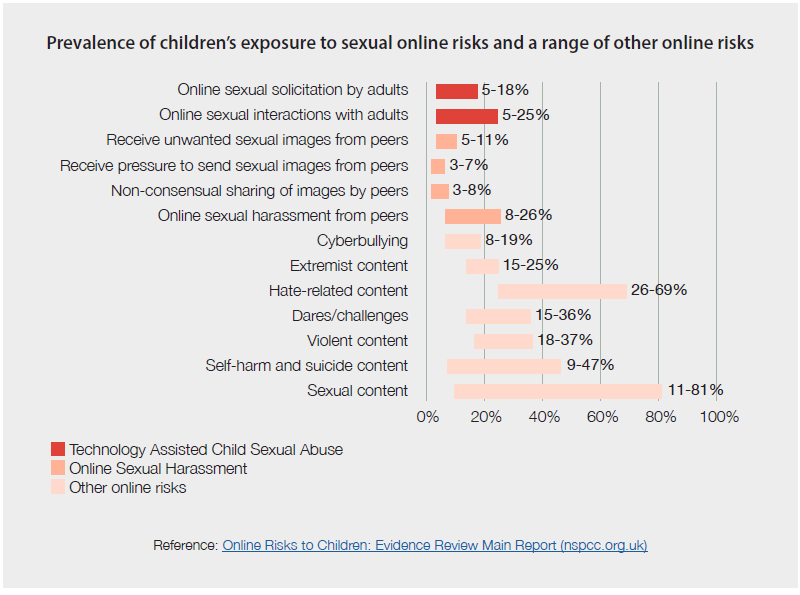 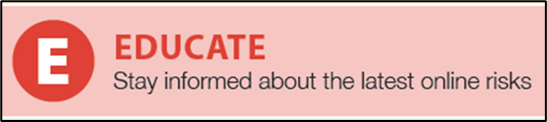 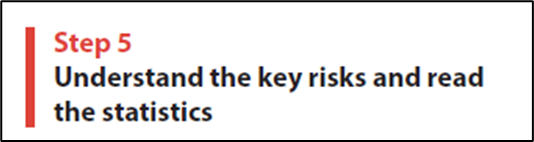 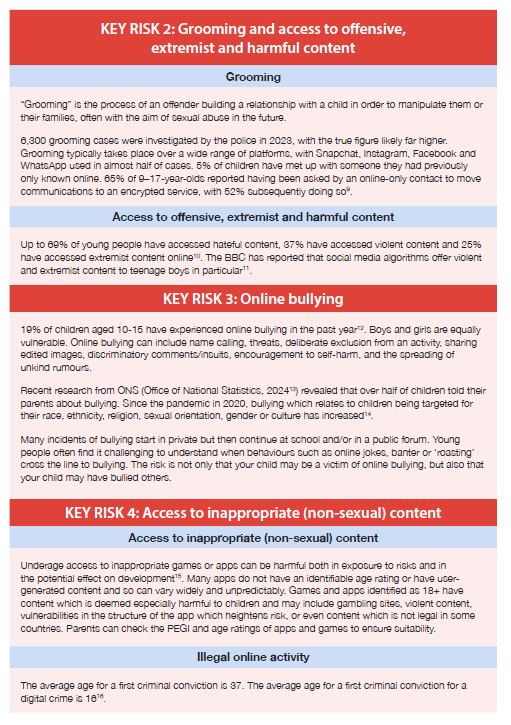 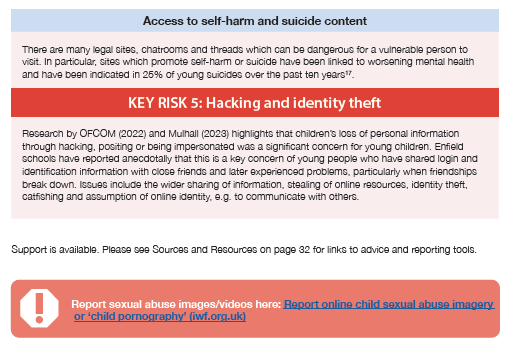 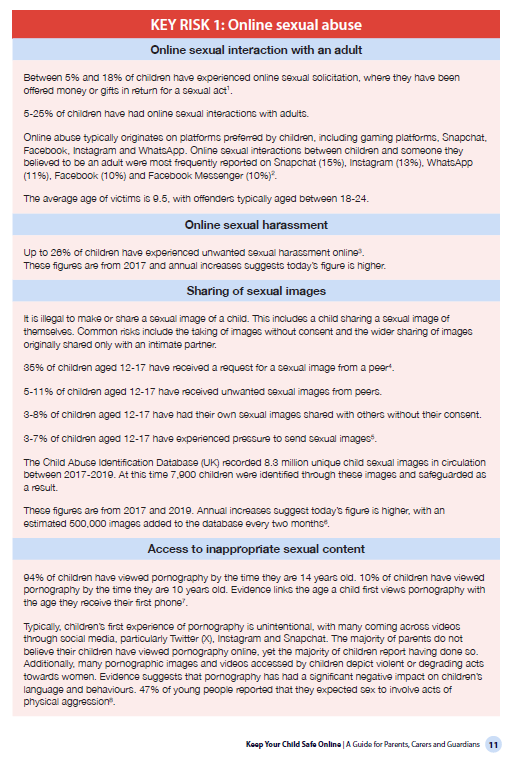 ACTIVITY: Make sure you read and understand the key risks outlined on pages 11, 12 and 13
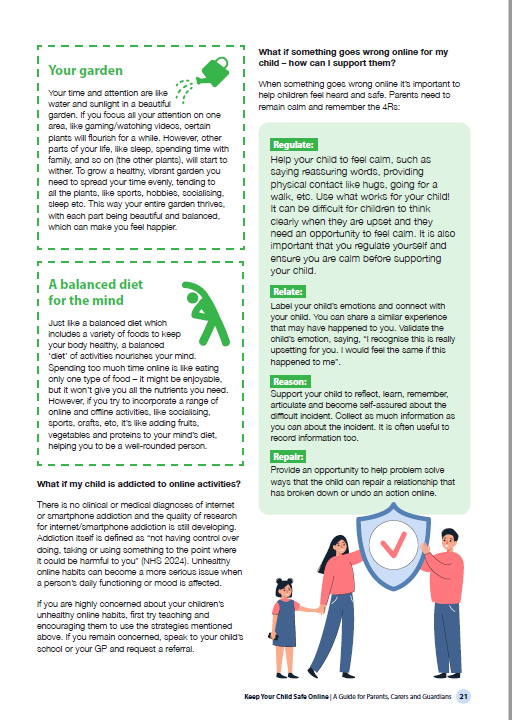 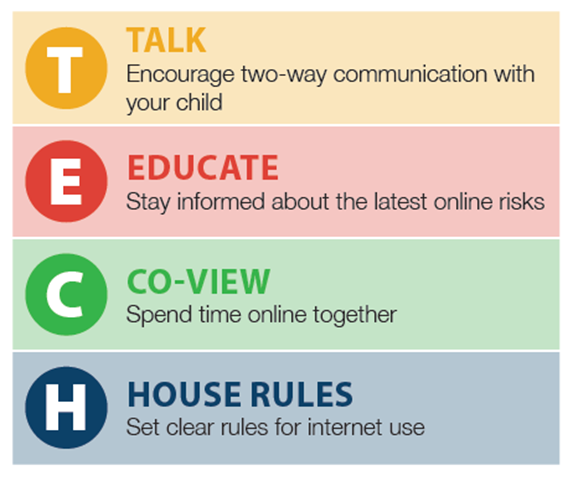 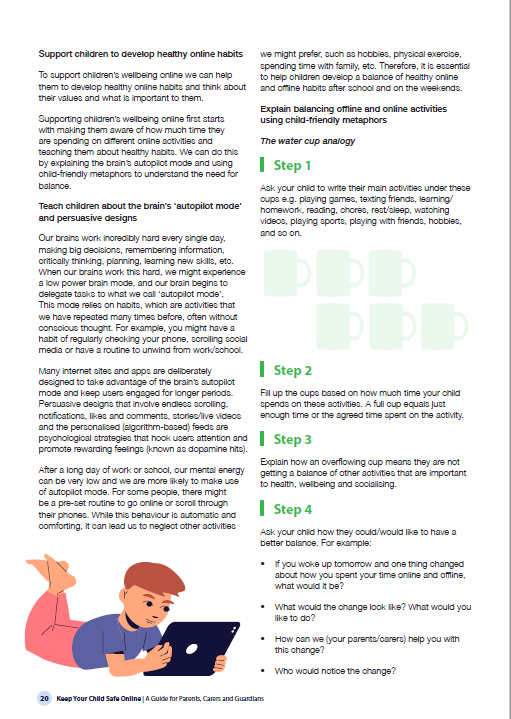 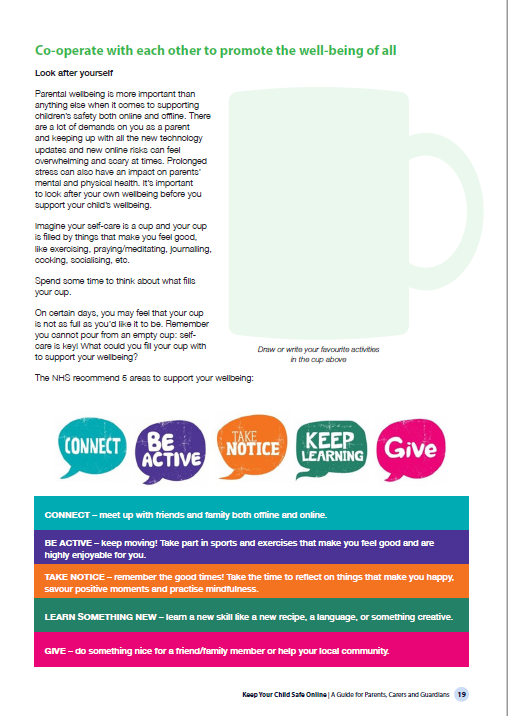 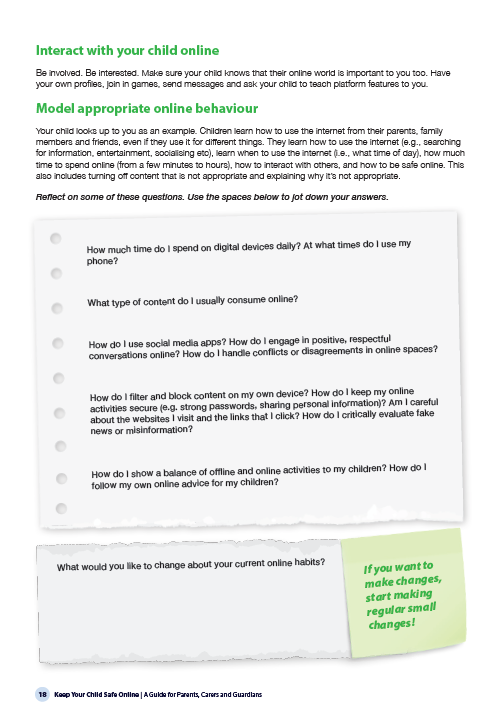 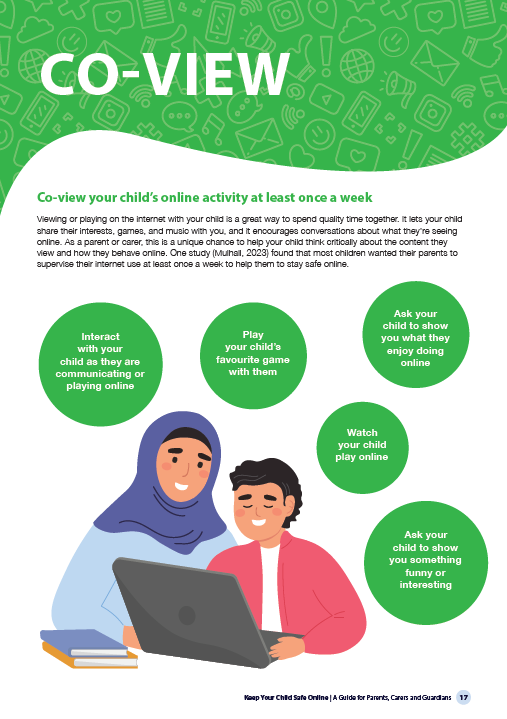 Sharing your child’s online world
Balanced digital and non-digital play
How to look after yourself
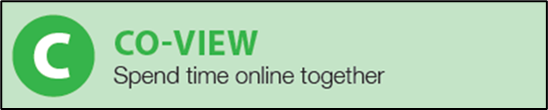 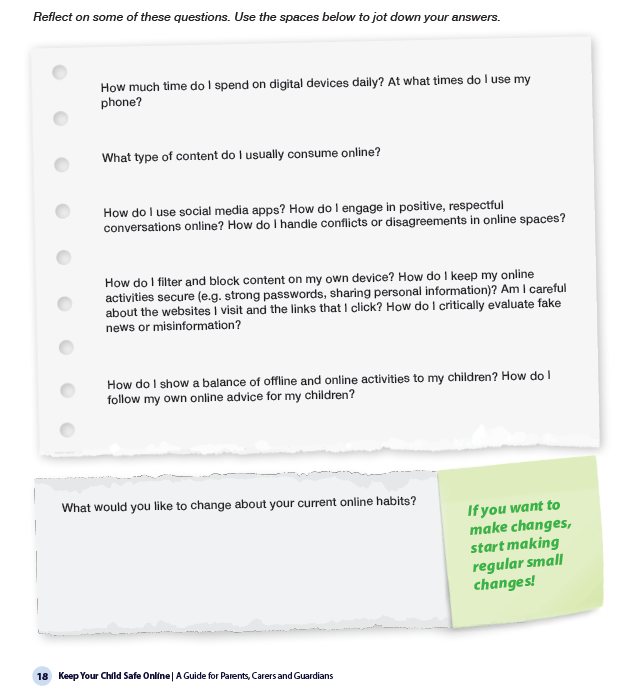 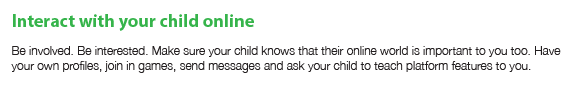 ACTIVITY: What does your child like to do online? How much do you know about their favourite games and apps?
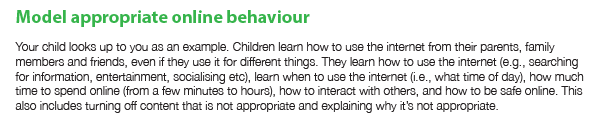 ACTIVITY: Reflect on the questions to the right. You can find this on p18 of the guide.
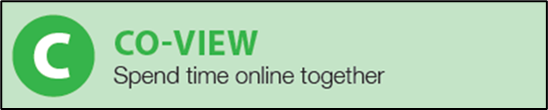 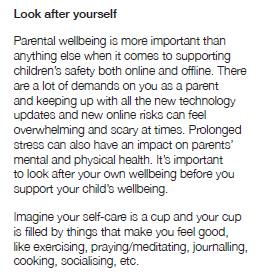 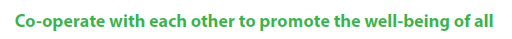 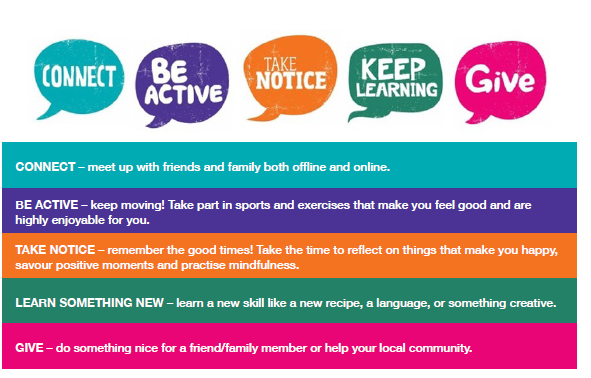 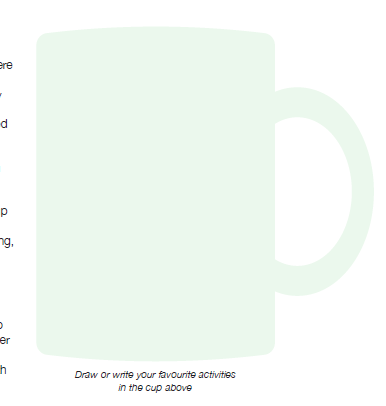 ACTIVITY: 
How do you look after yourself? What ‘fills your cup’? (p19)
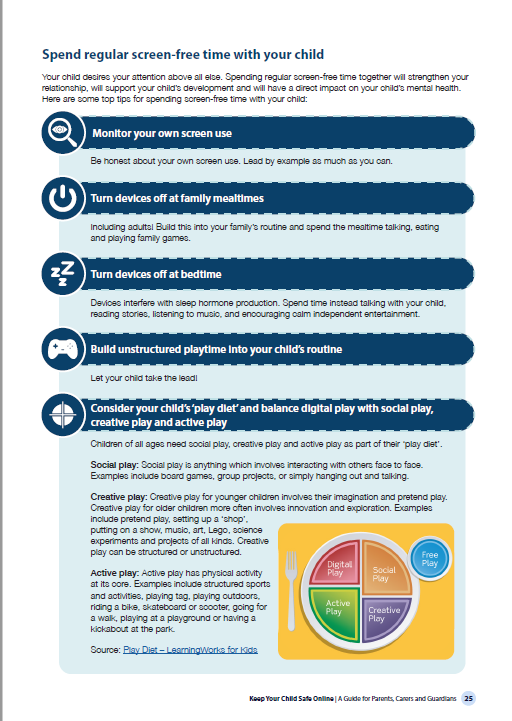 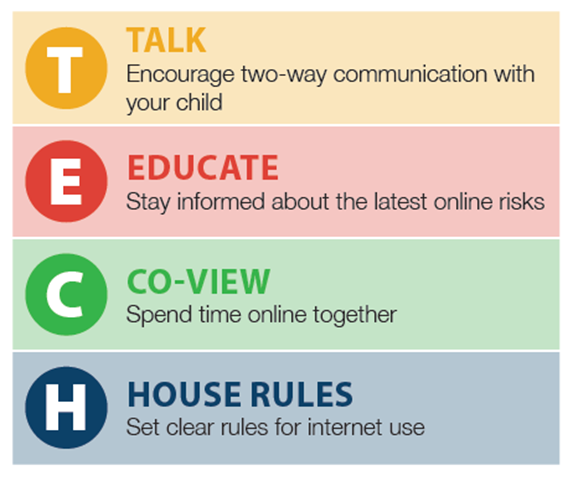 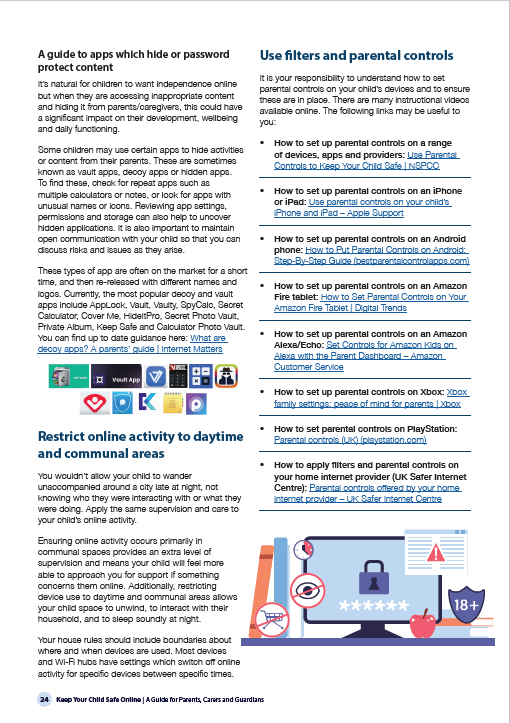 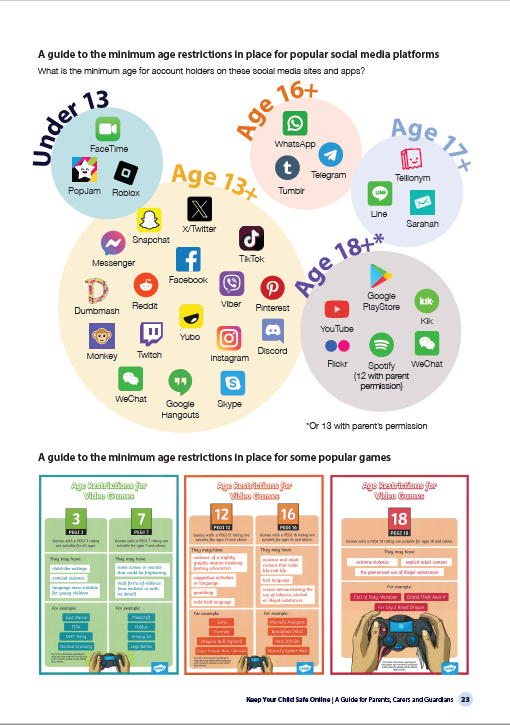 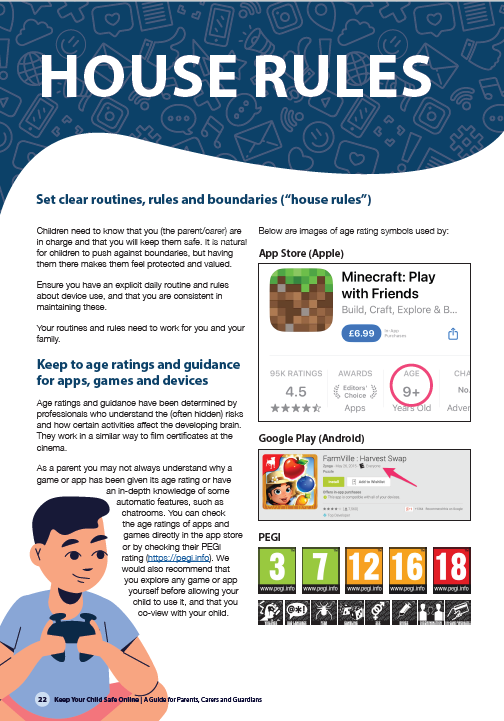 Clear guidance on age restrictions for apps and games
Step by step instructions for setting up parental controls and filters
Recommendations for house rules
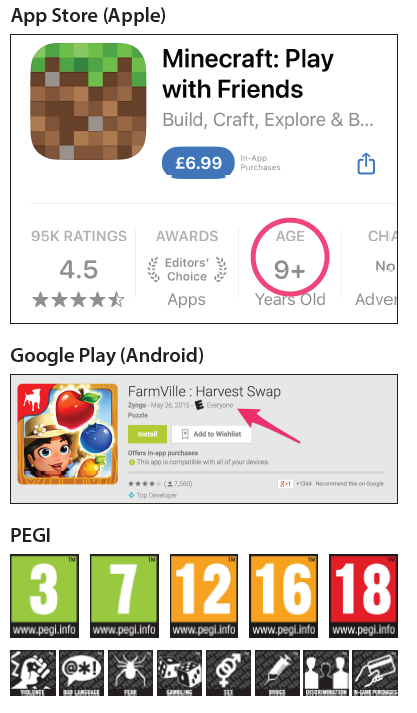 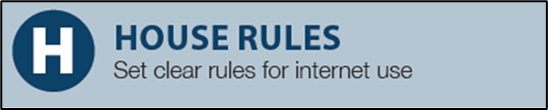 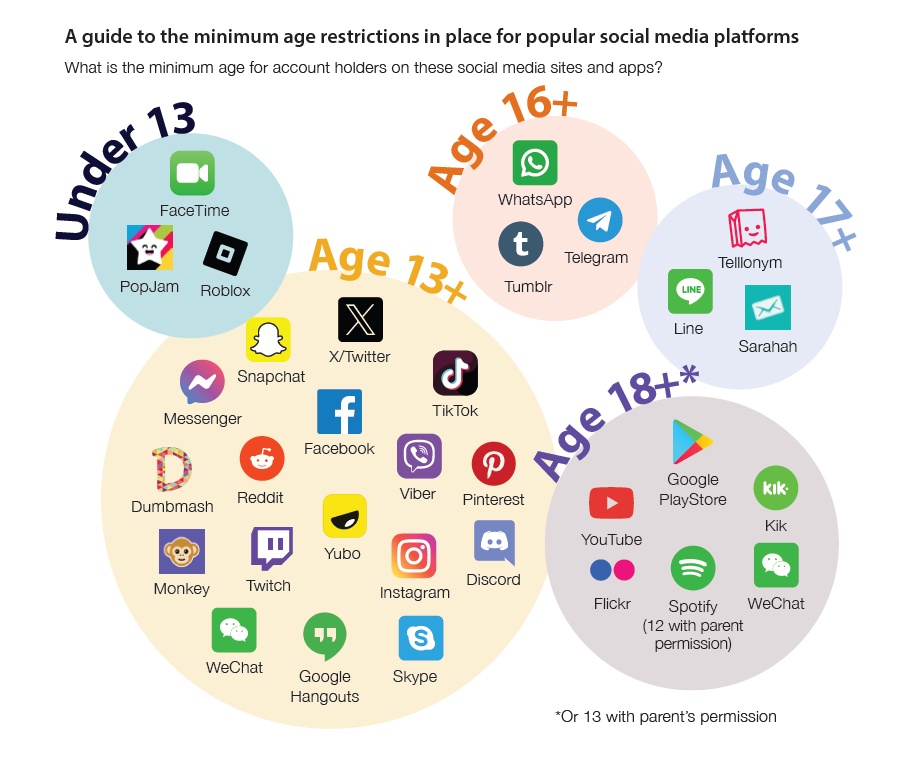 Note: WhatsApp has changed its age rating to 13+
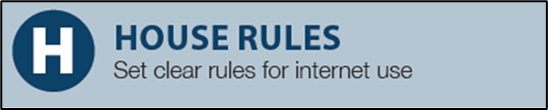 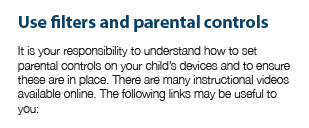 Step by step instructions on how to set up parental filters and controls: p24
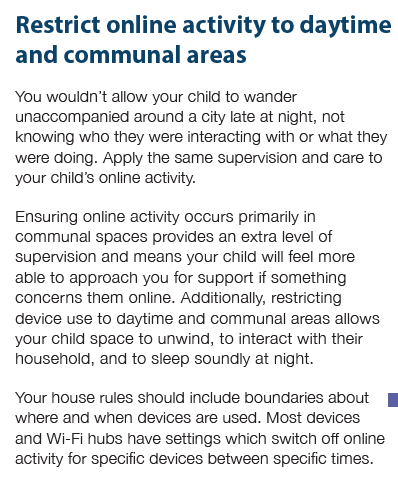 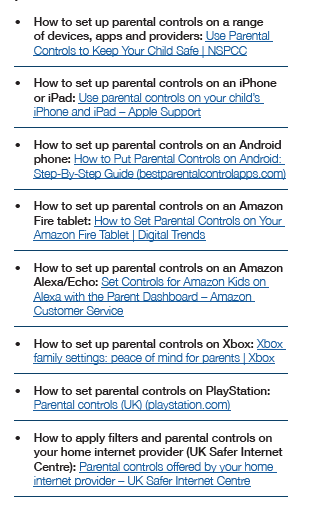 ACTIVITY:

What are your house rules at the moment?

What house rules would you like to have now?

What filters and parental controls have you already got in place?

What do you need to do next?
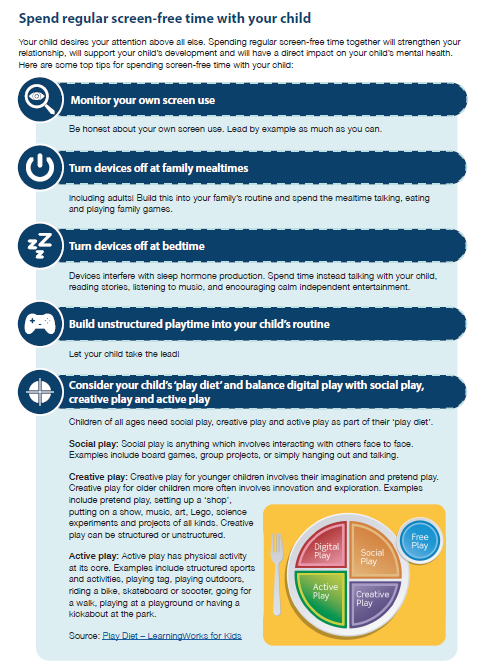 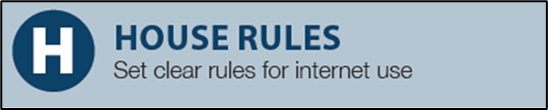 ACTIVITY: 

What is the balance of digital and non-digital play in your home?

How do you spend time with your child?

How would your child like to spend time with you?

What would you like to do differently?
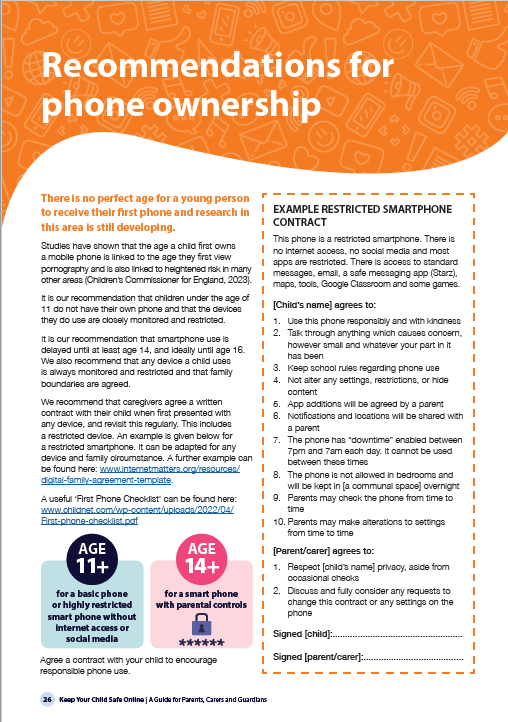 Clear research-based recommendations
Model contracts
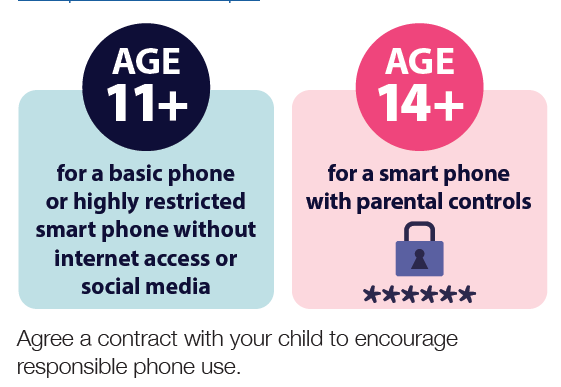 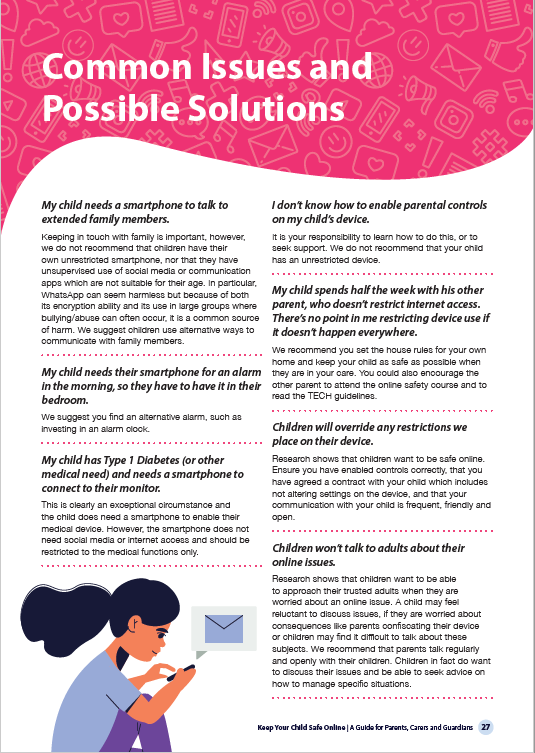 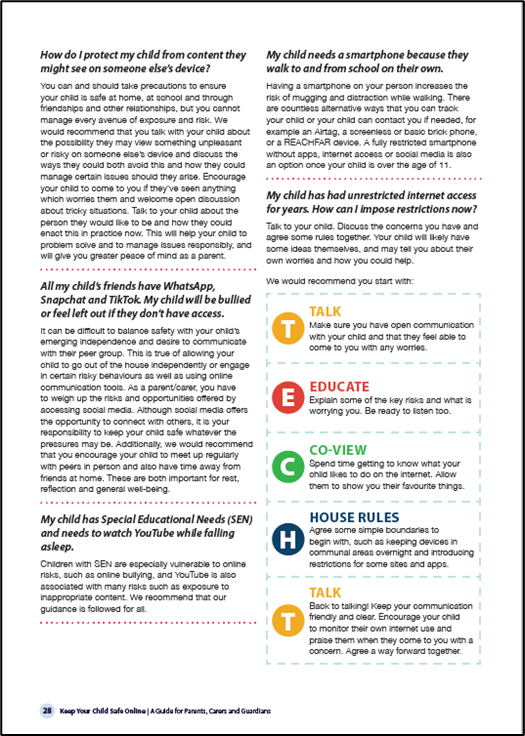 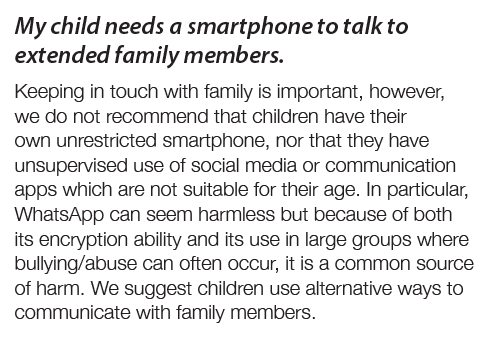 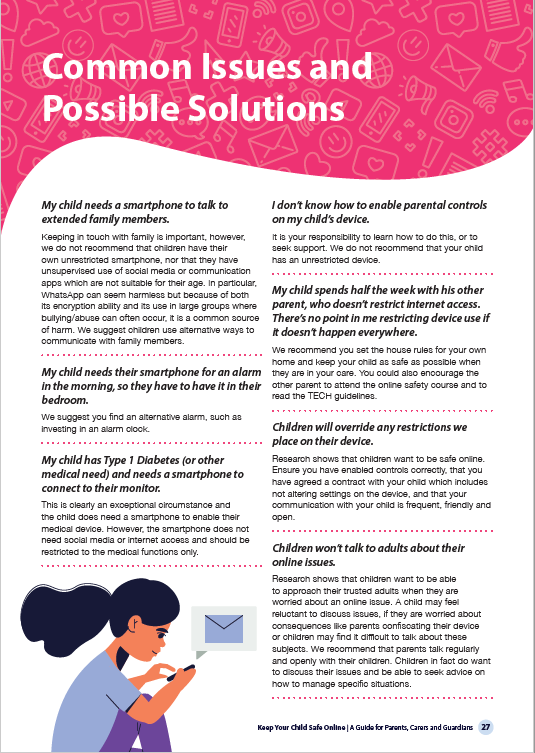 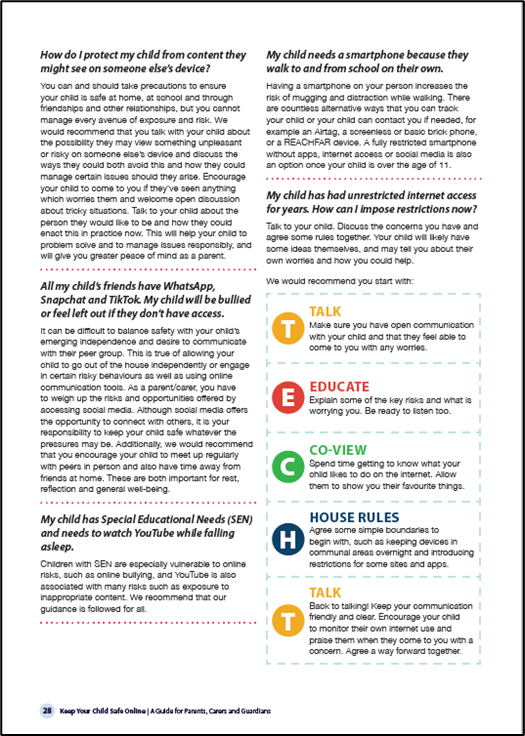 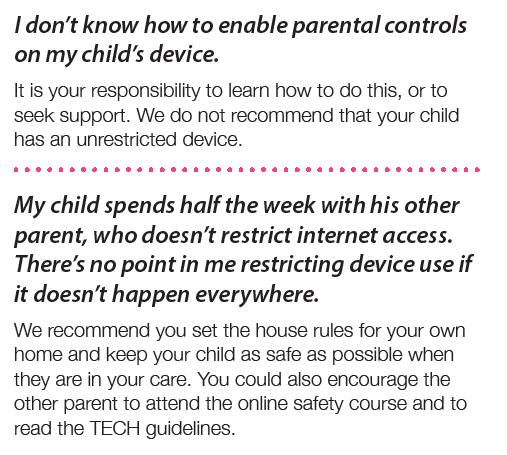 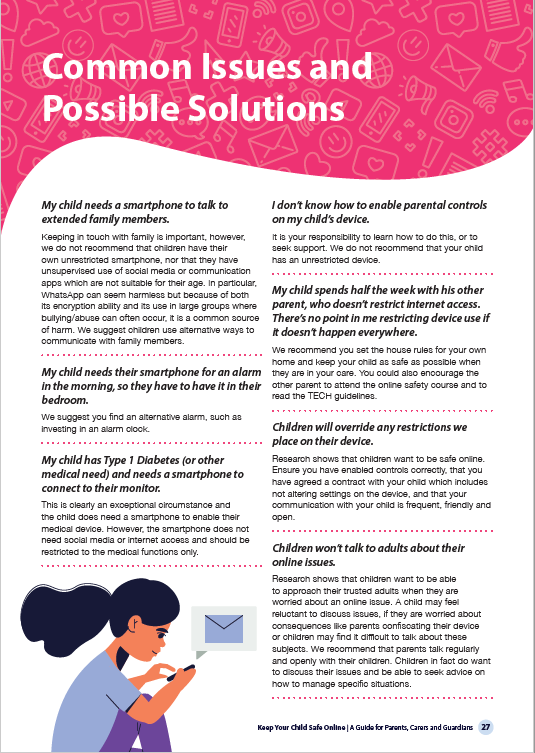 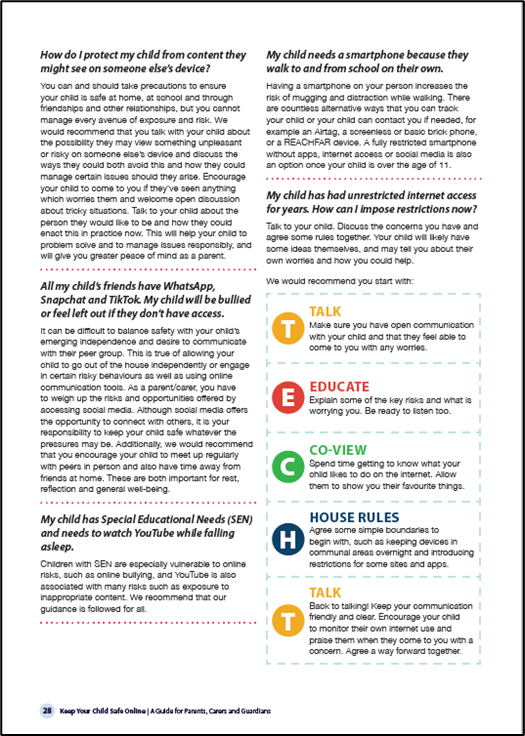 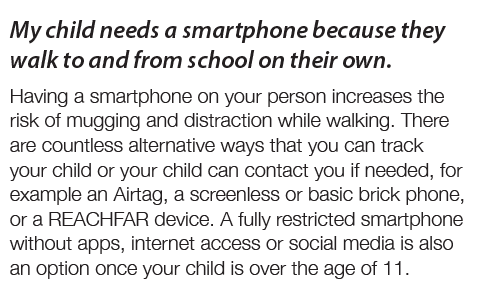 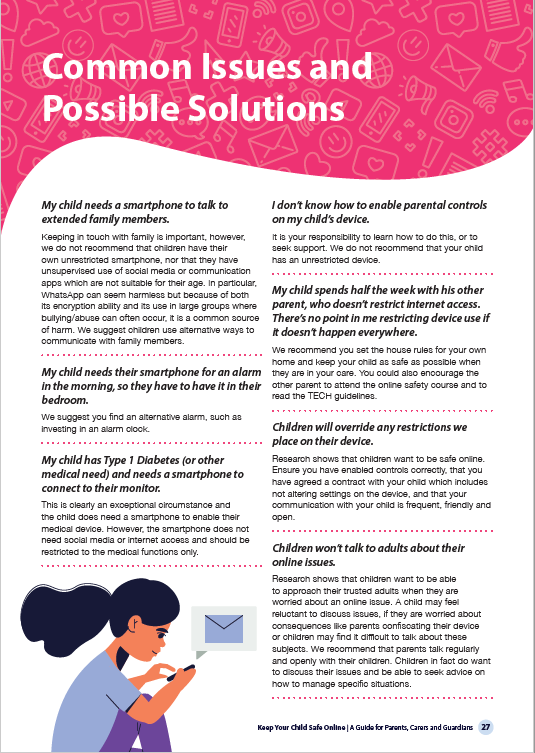 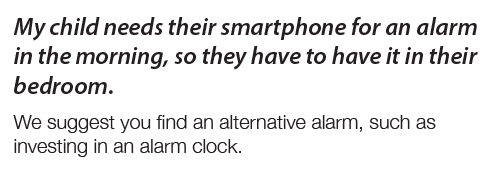 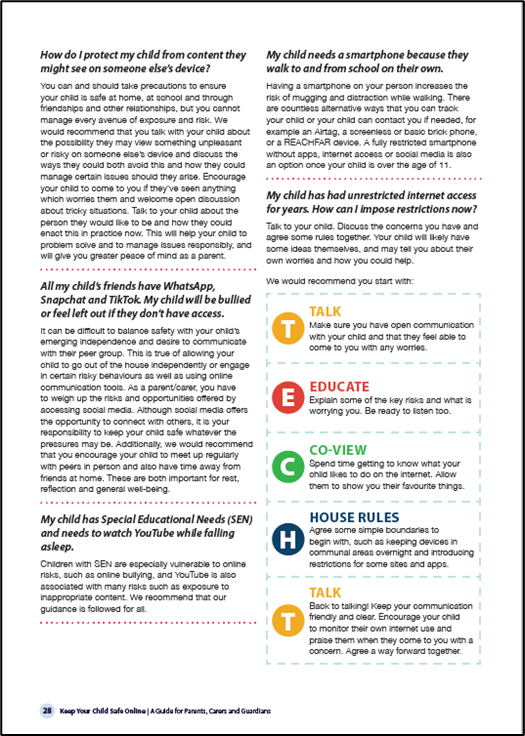 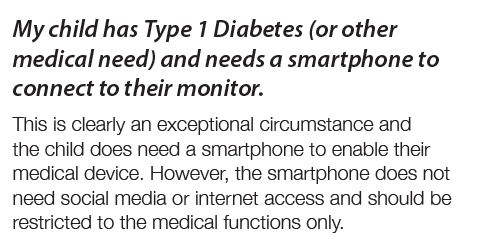 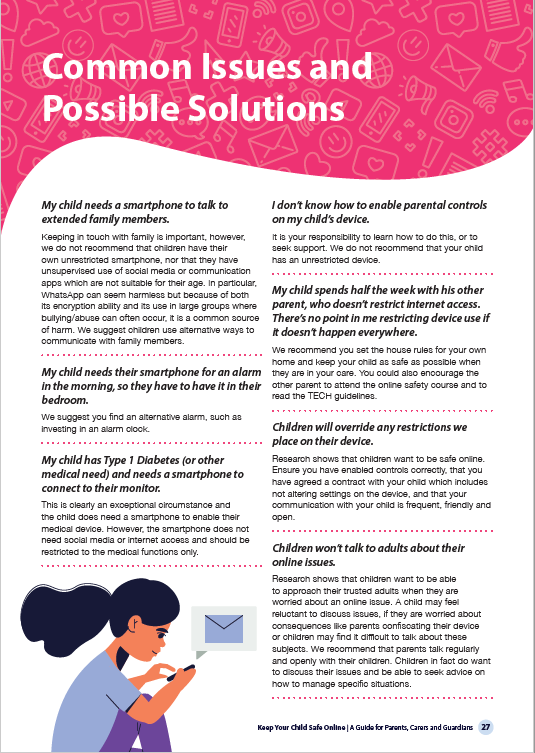 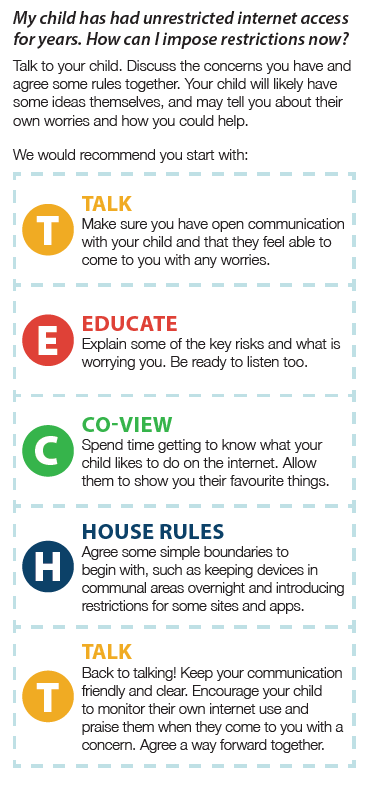 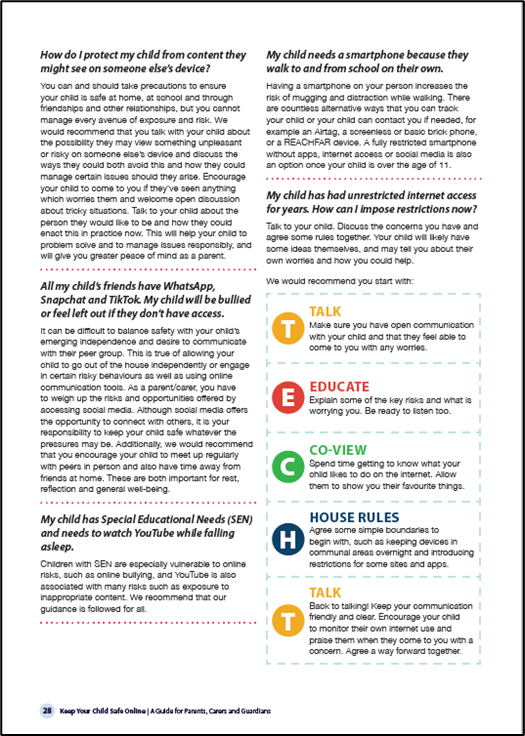 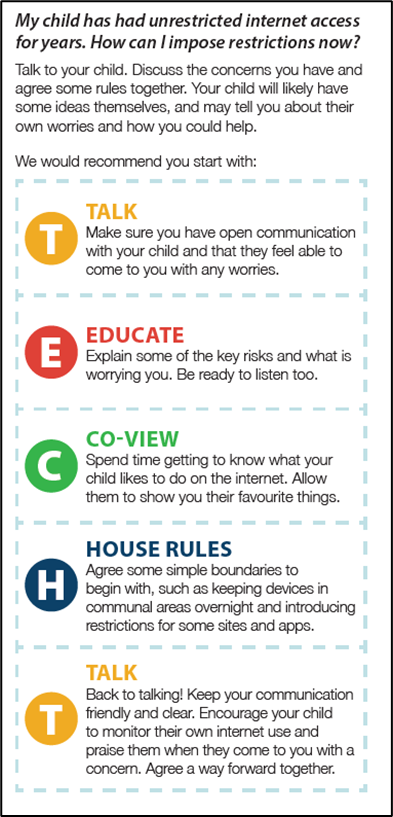 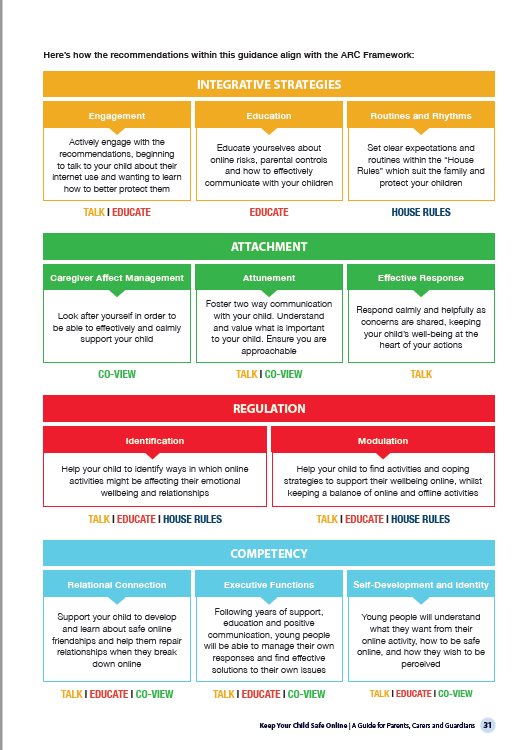 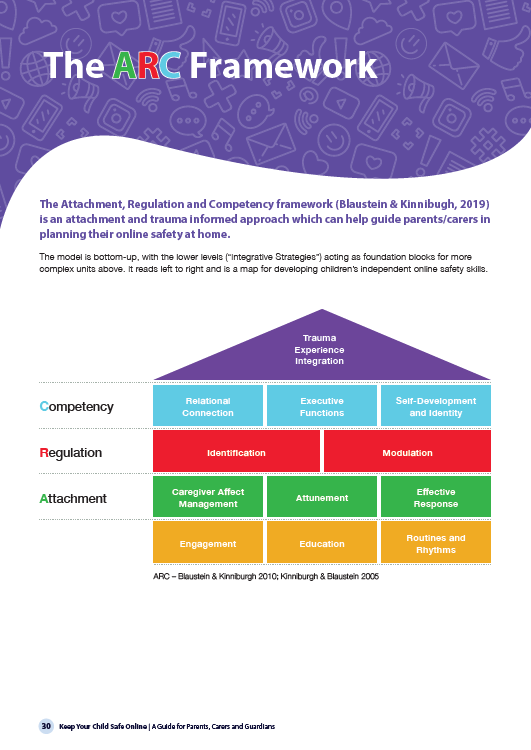 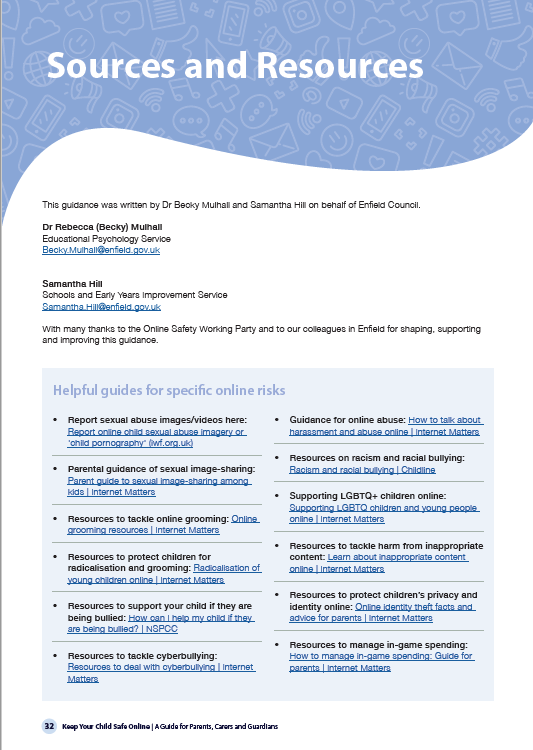 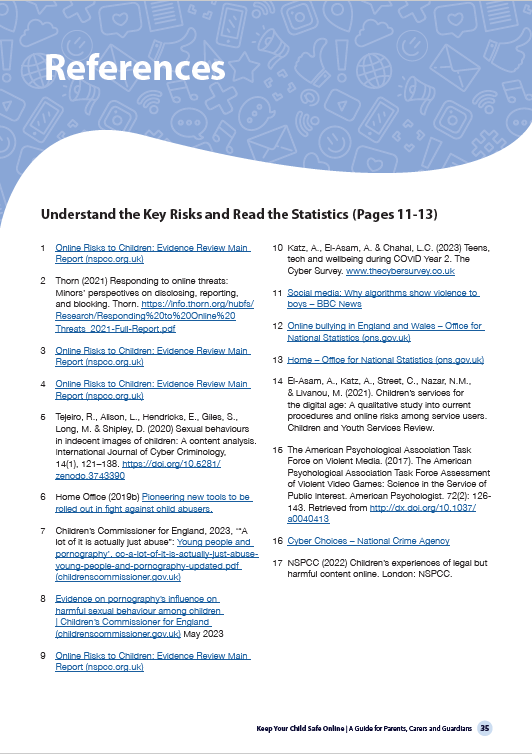 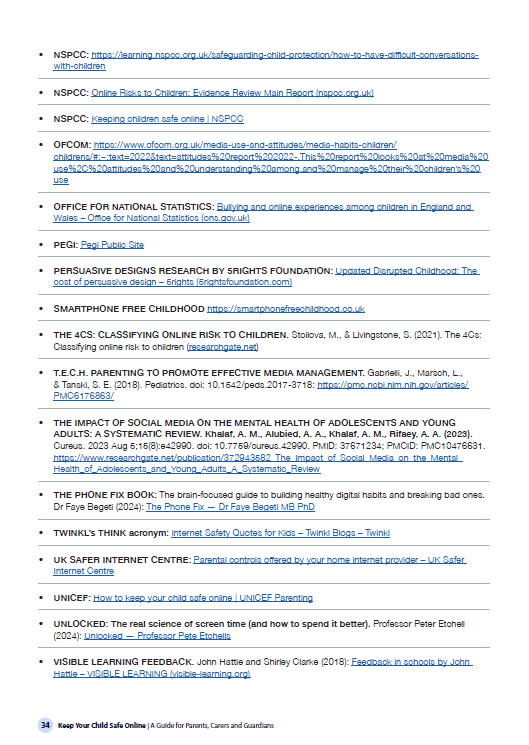 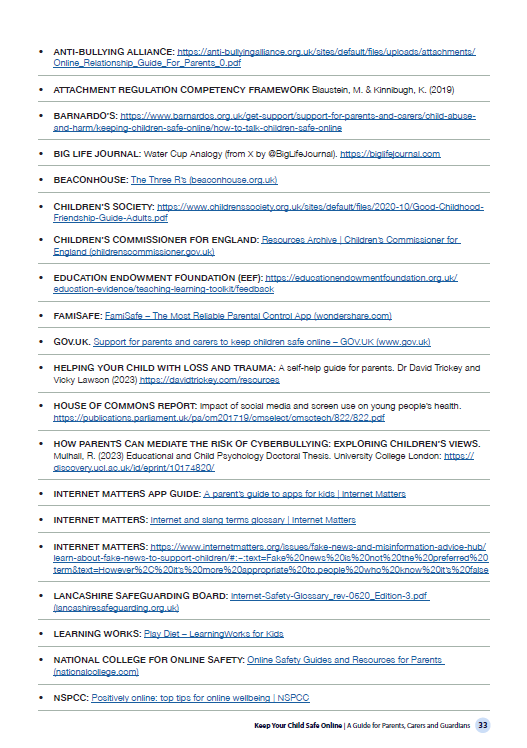 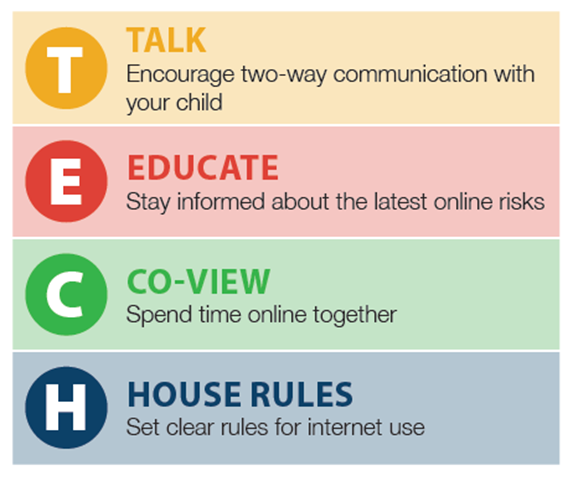 My Action Plan
ACTIVITY:
What three things will you do differently to help  
keep your child safe online?
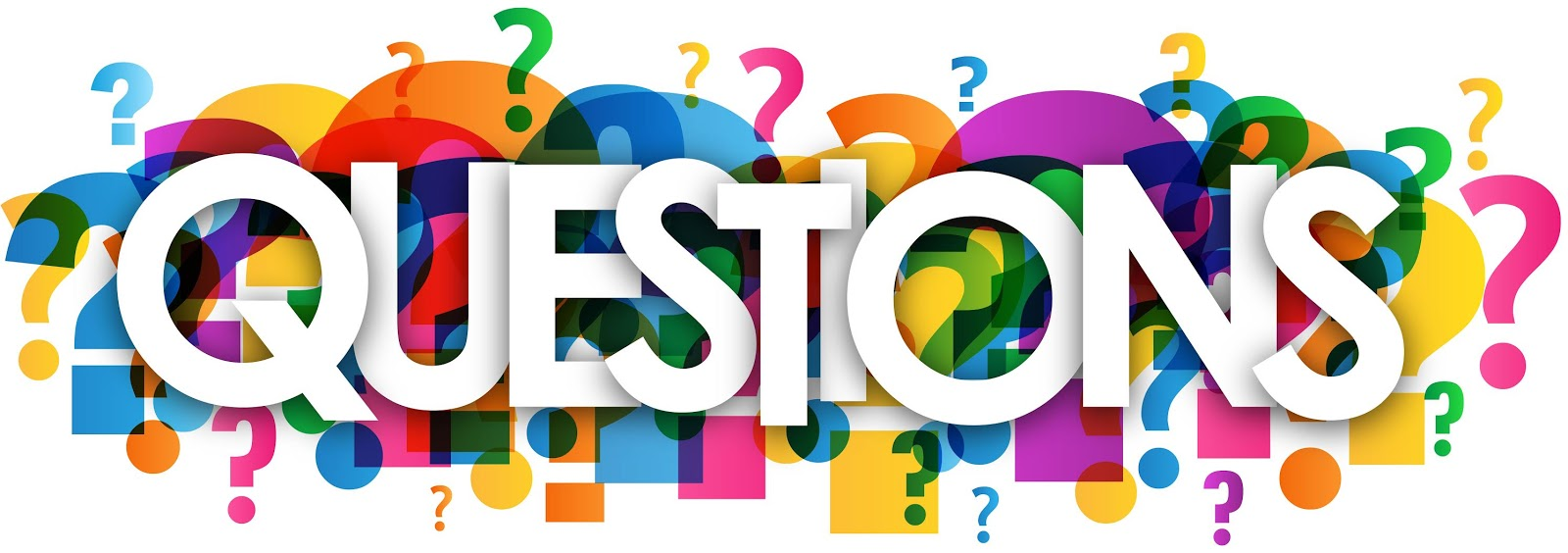